Übergang von der Grundschule
in die weiterführenden Schularten
Präsentation für die Info-4-Veranstaltung
Inhalt
Von der Grundschule in die  weiterführenden Schularten:  NAVi 4 BW
Die weiterführenden Schularten  in Baden-Württemberg
Anmeldung an der  weiterführenden Schule
Übergang von der Grundschule in die weiterführenden Schularten
2
Von der  Grundschule  in die
weiterführenden  Schularten
Aufnahmeverfahren
Das „Neue Aufnahmeverfahren in Baden-Württemberg (NAVi 4 BW)“ setzt sich zusammen aus:

Informationsveranstaltungen zur Vorstellung der weiterführenden Schularten,
Kompass 4/Kompetenzmessung (Überprüfung der fachlichen und überfachlichen Kompetenz) für alle  Schülerinnen und Schüler (mit Ausnahme von Schülerinnen und Schüler in zieldifferenten inklusiven  Bildungsangeboten),

der
Informations- und Beratungsgesprächen
durch die Klassenlehrkräfte,
pädagogischen Gesamtwürdigung der Klassenkonferenz
in Klasse 4 erreichten
auf Grundlage der
Noten
überfachlichen Kompetenzen
sowie der üb
,
dem Elternwillen,
und bei Bedarf für die Aufnahme ins Gymnasium: dem Potenzialtest.
Übergang von der Grundschule in die weiterführenden Schularten
4
Ab dem Schuljahr 2024/2025 ist
die Grundlage der Grundschul-
empfehlung für alle auf der
Grundschule aufbauenden
Schularten und deren
Niveaustufen (G, M, E)
Falls dem nicht so ist, kann das  Kind an einem ausgewählten
Anmeldung am
Für eine
Gymnasium muss also
ergänzend zum Elternwille
die pädagogische
Gesamtwürdigung
der
Gymnasium einen Potenzialtest
entweder die pädagogische  Gesamtwürdigung oder das
(Deutsch, Mathematik sowie  überfachliche Kompetenzen)
Klassenkonferenz,
das Ergebnis von Kompass 4/  Kompetenzmessung,
Ergebnis der Kompetenz-  messung eine Empfehlung für
ablegen, der dann endgültig
entscheidet.
der Elternwille.
das Gymnasium aussprechen.
Übergang von der Grundschule in die weiterführenden Schularten
5
Niveaustufen
Die Schülerinnen und Schüler lernen auf drei unterschiedlichen Niveaustufen:
grundlegendes Niveau / Niveau G  führt zum
Hauptschulabschluss
(wird angeboten an der Werkrealschule, Realschule und Gemeinschaftsschule)
mittleres Niveau / Niveau M	 führt zum
Realschulabschluss
(wird angeboten an der Realschule und Gemeinschaftsschule)
erweitertes Niveau / Niveau E	 führt zur
Allgemeinen Hochschulreife (Abitur)
(wird angeboten an der Gemeinschaftsschule und dem Gymnasium)
Übergang von der Grundschule in die weiterführenden Schularten
6
Potenzialtest für den Übergang auf das Gymnasium
Kann keine Empfehlung für das Gymnasium ausgesprochen werden,  ist eine Teilnahme am Potenzialtest möglich.

Das Ergebnis des Potenzialtests entscheidet dann abschließend über
die Möglichkeit der Aufnahme am Gymnasium.
Der Test wird vom Institut für Bildungsanalysen Baden-Württemberg (IBBW)  auf wissenschaftlicher Grundlage erstellt.

Er umfasst die Fächer Mathematik und Deutsch sowie überfachliche Kompetenzen.

Der Potenzialtest kann an allen allgemein bildenden Gymnasien abgelegt werden.

Weitere Informationen werden rechtzeitig zur Verfügung gestellt.
Übergang von der Grundschule in die weiterführenden Schularten
7
Zeitlicher Überblick
19. November + 20. November 2024
Übergang von der Grundschule in die weiterführenden Schularten
8
Eltern und Erziehungsberechtigte
deren Kind einen Anspruch auf ein sonderpädagogisches Bildungsangebot hat,
der voraussichtlich auch in Klassenstufe 5 fortbesteht,
und die ein inklusives Bildungsangebot wünschen,
zeitnah an das zuständige Staatliche Schulamt zu wenden.
werden gebeten, sich
Übergang von der Grundschule in die weiterführenden Schularten
9
Die  weiterführenden  Schularten
in Baden-  Württemberg
Gemeinschafts-  schule
Werkrealschule	Realschule	Gymnasium
Alle weiterführenden Schularten

fördern Schülerinnen und Schüler auf ihrem Leistungsstand und geben eine Rückmeldung zu diesem.
begleiten Schülerinnen und Schüler durch Mentoring / Coaching.
bieten die Berufliche Orientierung an.
bieten inklusive Bildungsangebote an.
unterrichten das Fach Informatik/Medienbildung.
sichern eine Anschlussmöglichkeit.
Übergang von der Grundschule in die weiterführenden Schularten
11
Die Werkrealschule
•
•
•
•
•
Profil
Konzentration auf die Förderung der Basiskompetenzen ab Klasse 5
hohe Praxisorientierung mit Berufsweltbezug im Unterricht
besondere Förderung praktischer Begabungen, Neigungen und Leistungen
enge Verzahnung mit örtlichen außerschulischen Kooperationspartnern und Betrieben  Inklusive Bildungsangebote
Unterricht
Orientierung an lebensnahen Sachverhalten und Aufgabenstellungen
klar strukturierter Unterricht im Klassenverbund
Lernen auf dem grundlegenden Niveau in allen Fächern
Unterricht im festen Klassenverbund
Enge Begleitung beim Lernen
Motivation und Stärkung der Schülerinnen u. Schüler durch Klassenlehrkräfte
•
•
Wahlpflichtfächer
Technik
Alltagskultur, Ernährung, Soziales (AES)
•
Hauptschulabschluss in Klasse 9
Abschluss
•
•
•
Berufliche Ausbildung
2-jährige Berufsfachschule (mittlerer Bildungsabschluss, berufliche Grundbildung)*  Wechsel an eine Realschule oder Gemeinschaftsschule (mittlerer Bildungsabschluss)
Anschluss
*Künftig ist angedacht, Kooperationsnetzwerke mit Beruflichen Schulen einzurichten, um den Übergang in eine Ausbildung zu  erleichtern und eine praxisnahe Möglichkeit zu bieten, den Mittleren Schulabschluss in zehn Schuljahren zu erreichen.
13
Die Realschule
•
•
Phase der Orientierung in Klassenstufe 5
gezielte Angebote für leistungsstarke Schülerinnen und Schüler;
Vorbereitung des Übergangs auf Gymnasien  profilbildende Angebote (z.B. MINT, Kunst, Musik, Sport)  enge Verbindung von Theorie und Praxis
Inklusive Bildungsangebote
Profil
•
•
•
•
•
•
klar strukturierter Unterricht im Klassenverbund  moderne und differenzierte Unterrichtsformen
Lernen in allen Fächern auf Niveau M (Realschulabschluss) oder  Niveau G (Hauptschulabschluss), Wechsel sind möglich  Rückmeldungen zu Leistungen in Form von Noten
Unterricht
•
•
Wahlpflichtfächer
Französisch oder Technik oder Alltagskultur, Ernährung, Soziales (AES)
•
•
Abschluss
Vorrangiges Ziel ist der Realschulabschluss  Hauptschulabschluss in Klassenstufe 9
•
•
•
Anschluss
Berufliche Ausbildung  Übergang in ein Berufskolleg
Übergang in die gymnasiale Oberstufe eines allgemein bildenden oder  Beruflichen Gymnasiums oder einer Gemeinschaftsschule
Übergang von der Grundschule in die weiterführenden Schularten
15
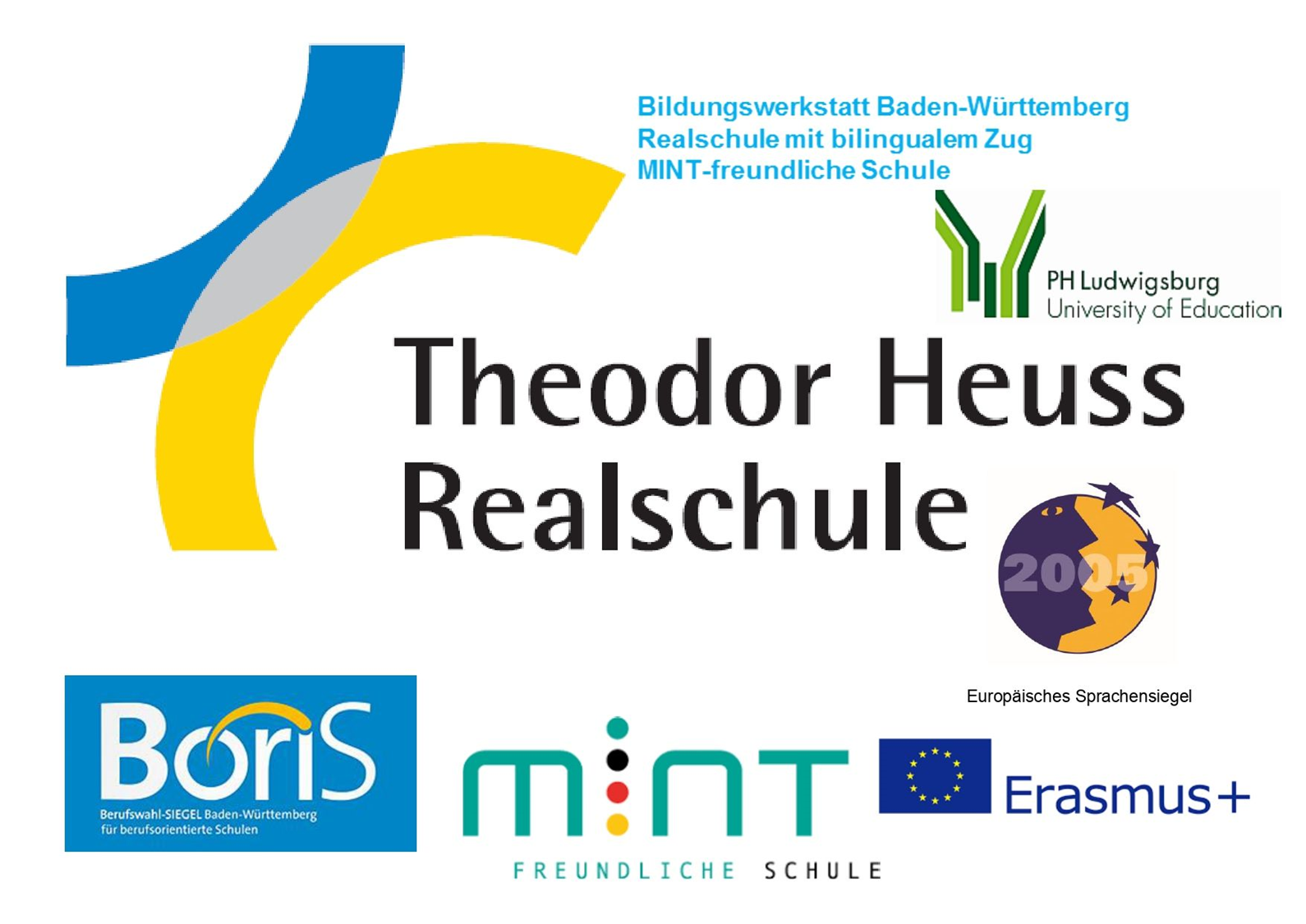 Das Gymnasium
•
•
•
•
Profil
in 9 Jahren auf dem direkten Weg zum Abitur
breite und vertiefte Allgemeinbildung
eigenverantwortliches, selbstständiges und lebenslanges Lernen  Inklusive Bildungsangebote
•
•
•
Unterricht im festen Klassenverbund bis Klasse 11
Lernen auf erweitertem Niveau  Bearbeitung komplexer Themen  
mind. zwei Fremdsprachen: Englisch + Französisch oder Latein
Unterricht
•
•
Profilfächer/Profile
dritte Fremdsprache: Spanisch
Naturwissenschaftliches Profil
•
•
Abschluss
Allgemeine Hochschulreife (Abitur)  gleichwertiger Bildungsstand:
Realschulabschluss bei Versetzung von Klasse 10 nach Klasse 11
Hauptschulabschluss bei Versetzung von Klasse 9 nach Klasse 10
•
•
Anschluss
Zugang zu jedem Studium an einer Hochschule  Berufliche Ausbildung
Übergang von der Grundschule in die weiterführenden Schularten
17
G9
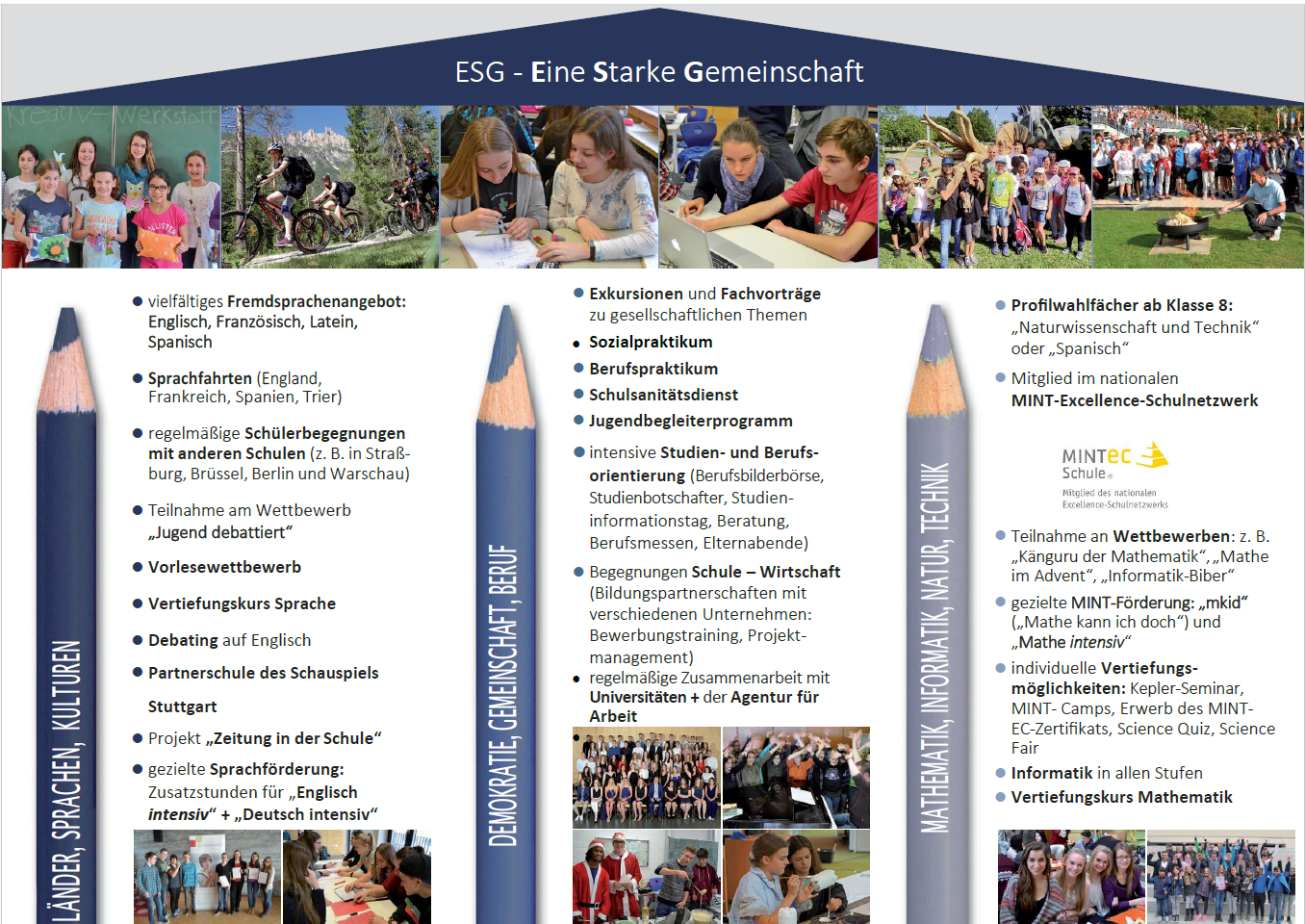 Die Gemeinschaftsschule
•
•
•
•
Individuelle Lernbegleitung (Coaching)
Große Auswahl an Wahlpflicht- und Profilfächern  Rhythmisierter Ganztag
Inklusive Bildungsangebote
Profil
•
•
Lernen in jedem Fach auf erweitertem, mittlerem und grundlegendem Niveaus möglich  Rückmeldung zu den Leistungen durch Lernberichte
Unterricht
•
•
•
•
Französisch; Technik; Alltagskultur, Ernährung, Soziales (AES)  Spanisch
Naturwissenschaftliches Profil
Sport, Bildende Kunst, Musik
Wahlpflicht- und  Profilfächer/Profile
•
•
•
Abschluss
Allgemeine Hochschulreife (an eigener Oberstufe oder im Verbund)  Realschulabschluss
Hauptschulabschluss
•
•
Anschluss
Berufliche Ausbildung
gymnasiale Oberstufe der Gemeinschaftsschule, des allgemein bildenden oder  Beruflichen Gymnasiums
Zugang zu jedem Studium an allen Hochschulen
•
Übergang von der Grundschule in die weiterführenden Schularten
19
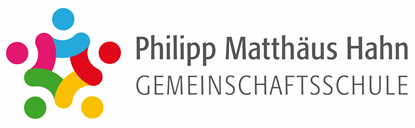 Philipp-Matthäus-Hahn GemeinschaftsschuleLernangebote- Lernen auf allen Niveaus möglich (G, M, E)- Sprachenwahl: Englisch, Französisch (ab Klasse 6)- Wahlpflichtfach Wahl ab Klasse 7: AES (Alltagskultur, Ernährung, Soziales), Technik oder Französisch, falls  in Klasse 6 gewählt- Profilfachwahl ab Klasse 8: NWT (Naturwissenschaft und Technik) oder Sport Entscheidung über Abschluss: in Klasse 8Schule als Lebensraum- Ganztag an 4 Tagen, Ausflüge, Exkursionen, Schullandheimaufenthalte- Demokratiebildung- Berufsorientierung ab Klasse 7Aktuelle Informationen über:  www.pmh-schule.de
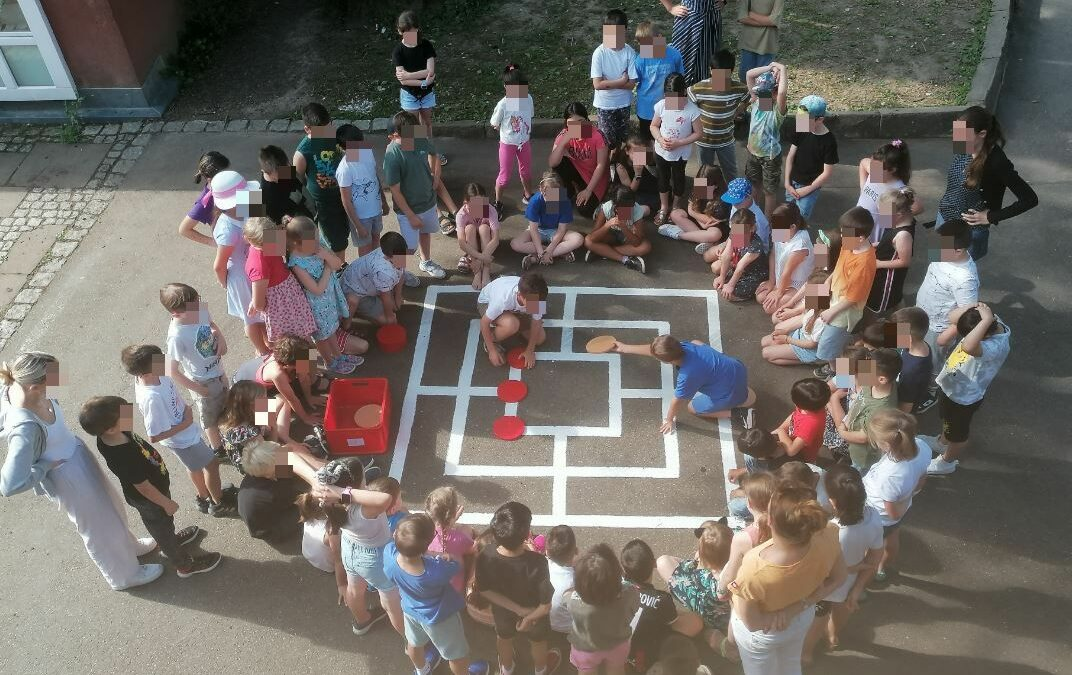 Das Sonderpädagogische Bildungs-  und Beratungszentrum
Das Sonderpädagogische Bildungs- und Beratungszentrum
•
Profil
Alle Bildungsziele der allgemeinen Schulen sowie die der Bildungsgänge Lernen und
Geistige Entwicklung
Förderschwerpunktbezogene Besonderheiten (Umgang mit Hilfsmitteln, Deutsche  Gebärdensprache, Mobilitätstraining, Unterstützte Kommunikation,  bewegungstherapeutische Angebote, Sprachförderung, Sonderpädagogischer Dienst,  Medienberatungszentrum, multiprofessionelle Teams etc.)
Ziel: höchstmögliche Aktivität und Partizipation in allen relevanten Lebensbereichen  (Bildung, Identität, Selbstständigkeit, Arbeit, Wohnen, Gesellschaft)
Unterstützung der Inklusion an allgemeinen Schulen
•


•

•
•
Unterricht
Individualisierte Planung und Umsetzung von Bildungsangeboten unter breiter  Beteiligung der Erziehungsberechtigten und außerschulischen Partner – Stichwort:  Kooperative Bildungsplanung
Orientierung an Bildungszielen der jeweiligen Bildungsgänge der allgemeinen Schulen  sowie des besuchten Förderschwerpunkts
Sicherung des individuellen Bildungserfolgs
•
•
Fächer und
Wahlpflichtfächer
•
Alle Fächer und Wahlpflichtfächer gemäß dem besuchten Bildungsgang
•
Zielgleich: Je nach Förderschwerpunkt alle Bildungsgänge und somit Abschlüsse und  Anschlüsse der allgemeinen Schulen
Zieldifferent: Bildungsgänge / Abschlüsse Lernen bzw. Geistige Entwicklung mit  Unterstützung außerschulischer Partner
Übergang von der Grundschule in die weiterführenden Schularten
Abschluss und  Anschluss
•
21
Ausblick: Optionen nach dem ersten  Abschluss
Kein Abschluss ohne Anschluss:  Bildungswege in Baden-Württemberg
Allgemeine Hochschulreife (Abitur)
12/13
Fachhochschulreife
Berufliches  Gymnasium  3 bzw. 6 Jahre
Sonder-  pädago-  gisches  Bildungs-  und  Beratungs-  zentrum
Berufskolleg
2-3 Jahre
Mittlerer  Schulab-  schluss
Berufsschule  im dualen  Ausbildungs-  system
3 Jahre
10
Berufsfach-  schule
2 Jahre
je nach  Förder-  schwerpunkt  alle   Abschlüsse  der    allgemeinen
Schulen sowie  die Abschlüsse  Lernen und  Geistige  Entwicklung
9
Hauptschul-  abschluss
Werk-
realschule
Real-
schule
Gemein-  schafts-  schule
Gymnasium
4
Grundschule
Übergang von der Grundschule in die weiterführenden Schularten
23
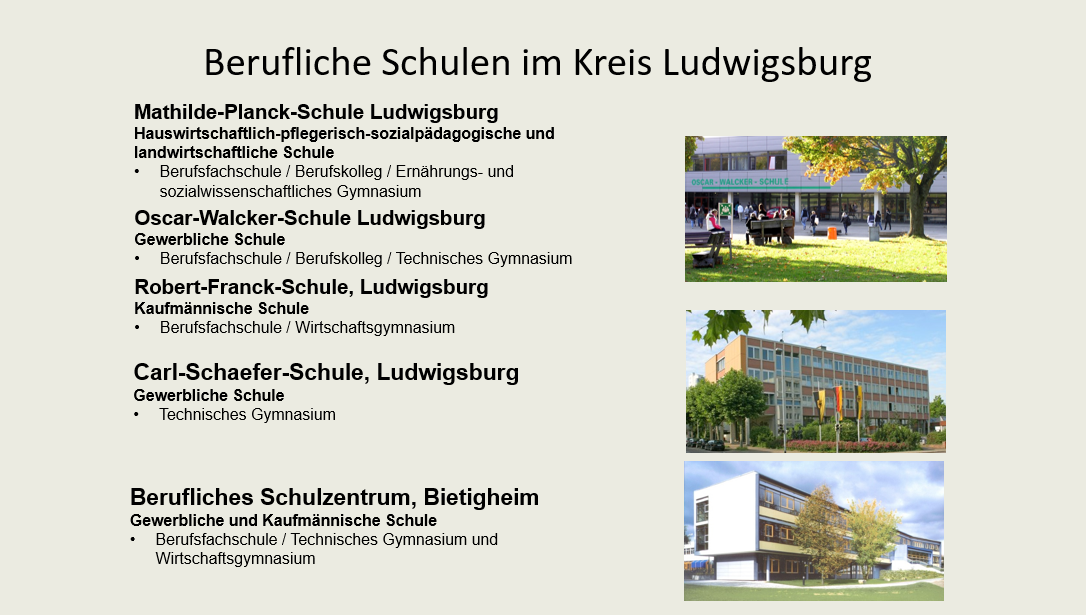 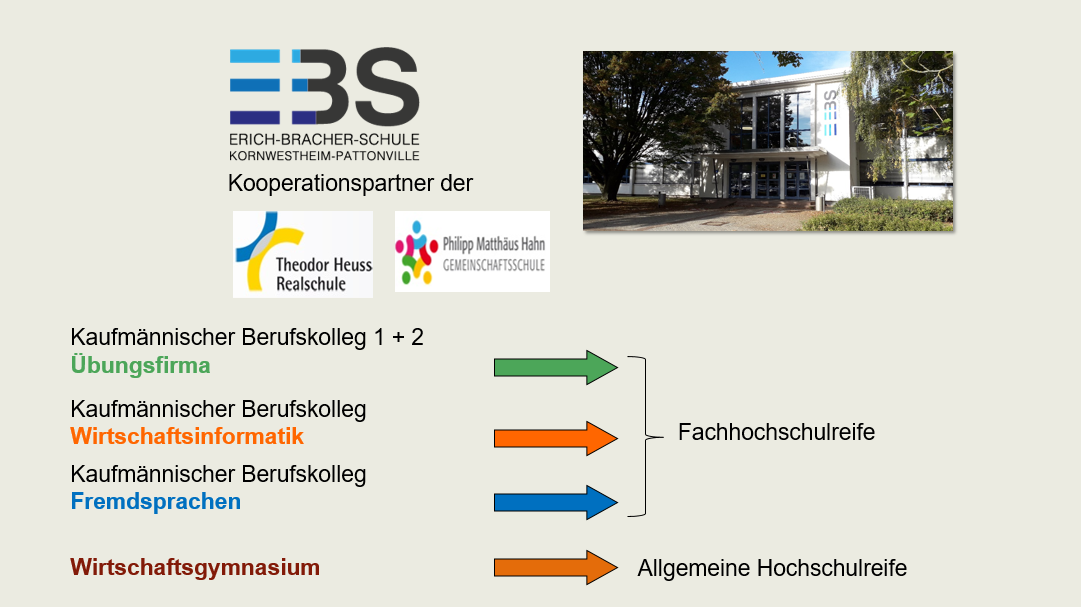 Anmeldung  an der
weiterführenden  Schule
Der Weg in die weiterführende Schule
Gemeinschafts-  schule
Werkrealschule
Realschule
Gymnasium
Kompetenz–  messung  bestätigt  Kompetenz für  das Gymnasium
Sonder-  pädago-  gisches  Bildungs-  und  Beratungs
-zentrum
Potenzialtest am  Gymnasium bestätigt die  Eignung für das  Gymnasium
Klassen-  konferenz  für das  Gymnasium
Klassenkonferenz und Kompetenzmessung  hat empfehlenden Charakter
Weder Empfehlung  Klassenkonferenz noch  Kompetenzmessung mit  Ergebnis: Gymnasium
Grundschule
Übergang von der Grundschule in die weiterführenden Schularten
26
Erforderliche Dokumente
Reisepass
Personalausweis,
oder anderer Identitätsnachweis des Kindes
Aus dem Formularsatz „Grundschulempfehlung“ sind mitzubringen :

Blatt 3 „Grundschulempfehlung“ ▲
Blatt 4 „Formular für die Anmeldung“ ▲
Übergang von der Grundschule in die weiterführenden Schularten
25
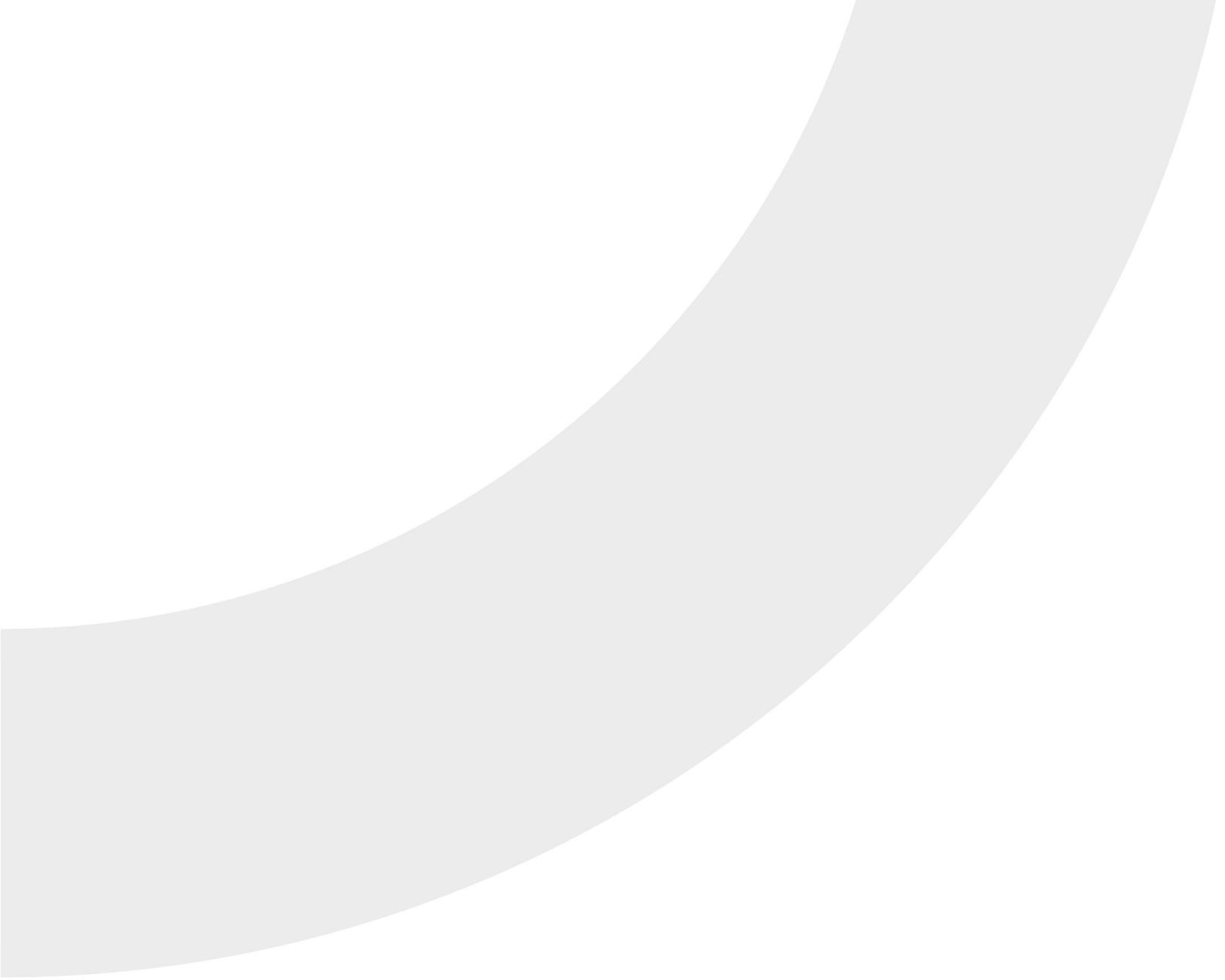 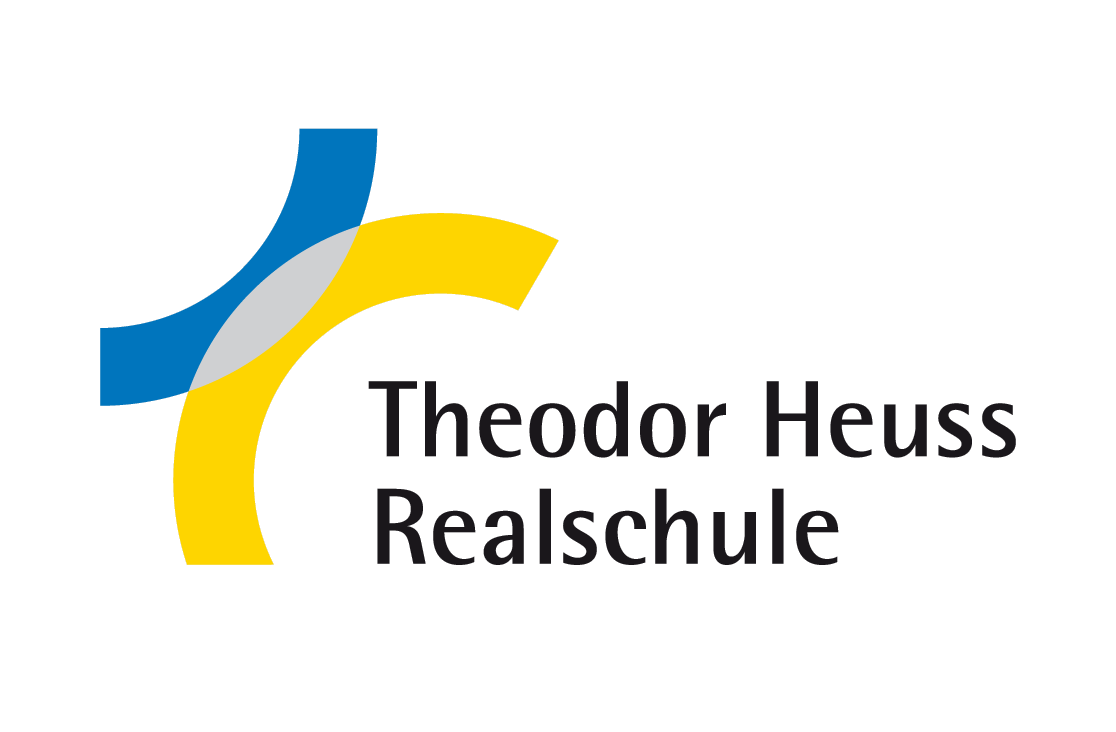 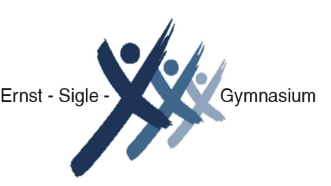 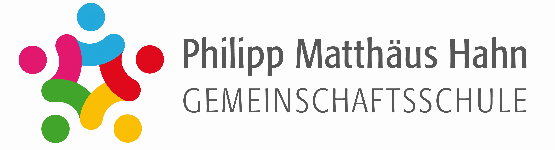 Tage der offenen Tür: 
(Bitte informieren Sie sich auf der jeweiligen Homepage über den aktuellen Stand)
PMH Gemeinschaftsschule: 	Donnerstag, 20.02.25, 16:00-18:00 Uhr,
www.pmh-schule.de		in der Schule

ESG Gymnasium: 		Dienstag, 18.02.25, 17:30 Uhr online (allg. Informationen)
www.esgy.de			+ Mittwoch, 19.02.25, 16:00 Uhr in der Schule  

THR Realschule: 			Freitag, 21.02.2025, 15:00 – 17:00 Uhr
www.theodor-heuss.rs.de		mit Unterrichtsmitschau in Präsenz
Dietmar Dekrell
26.03.2011
28
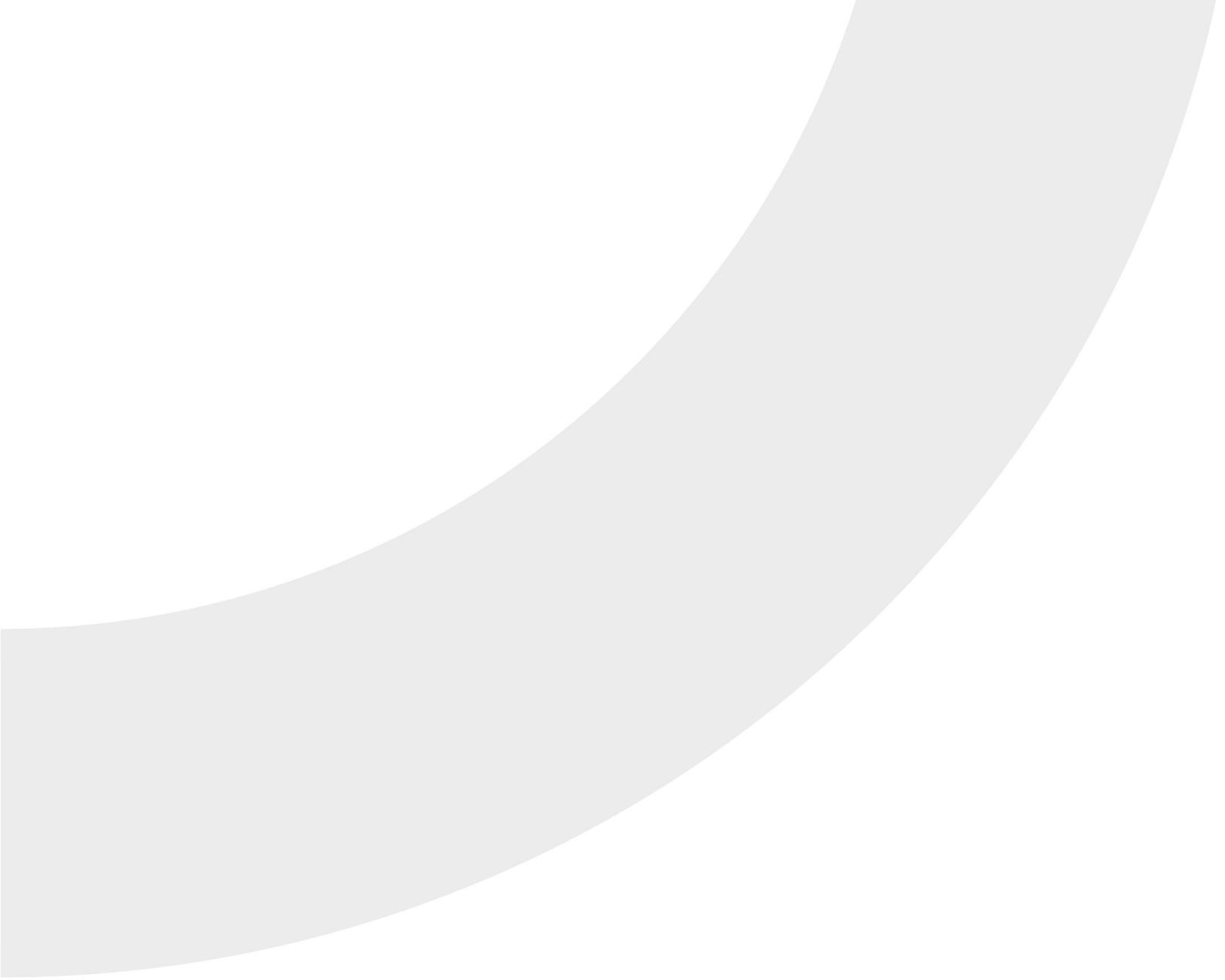 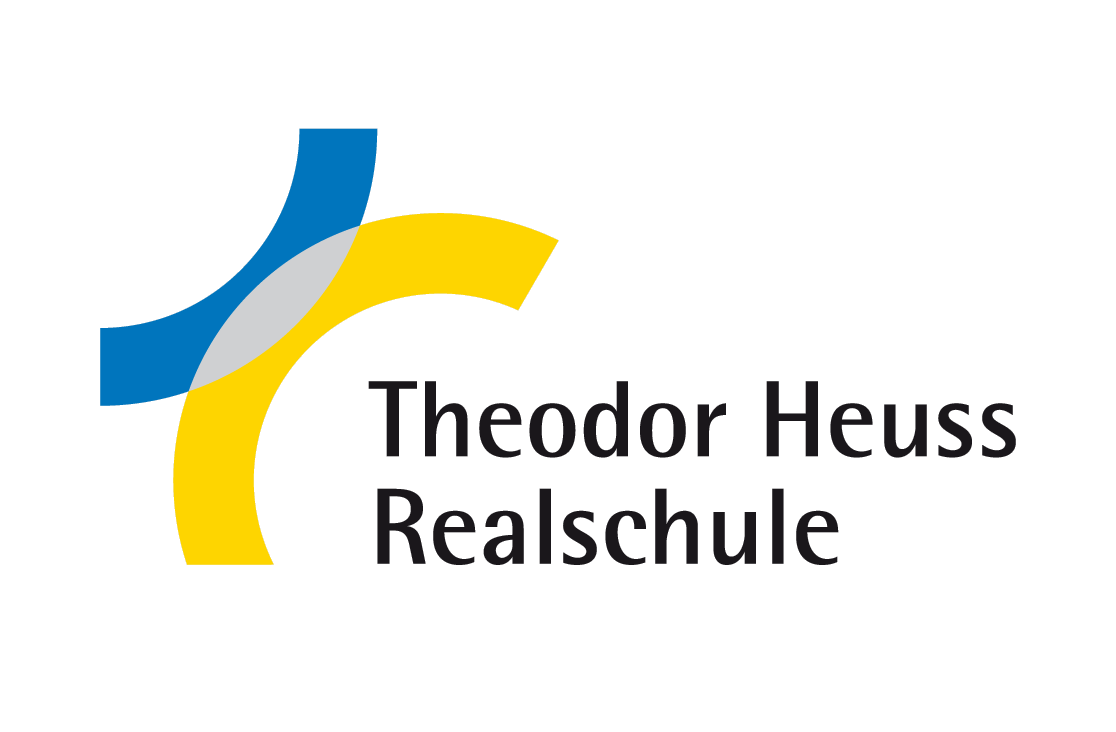 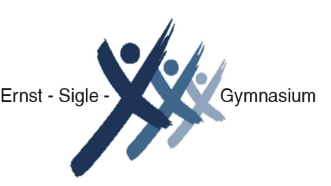 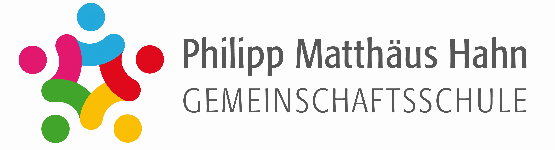 Bei weiteren Fragen stehen Ihnen die Schulen gerne zur Verfügung. Bitte beachten Sie auch das Informationsschreiben Ihrer Grundschule.

Anmeldetage an den Kornwestheimer Schulen:
Dienstag, 11. März 2025 und 
Mittwoch 12. März 2025
Dietmar Dekrell
26.03.2011
29
Weitere Informationen
www.km-bw.de
www.schulfinder.kultus-bw.de
www.bildungsnavi-bw.de
Broschüre
„Grundschule – Von der  Grundschule in die  weiterführende Schule“
Broschüre
„Bildungswege in  Baden-Württemberg“
Broschüre
„Berufliche Bildung in  Baden-Württemberg“
Übergang von der Grundschule in die weiterführenden Schularten
27
Herzlichen Dank für  Ihre Aufmerksamkeit!
Übergang von der Grundschule in die weiterführenden Schularten
28